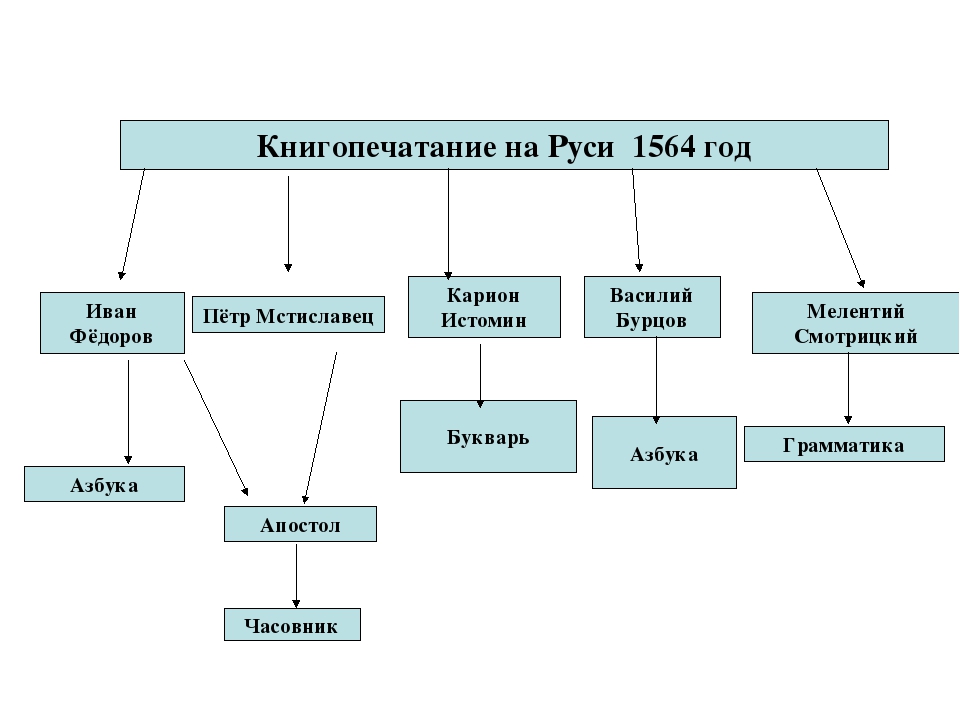 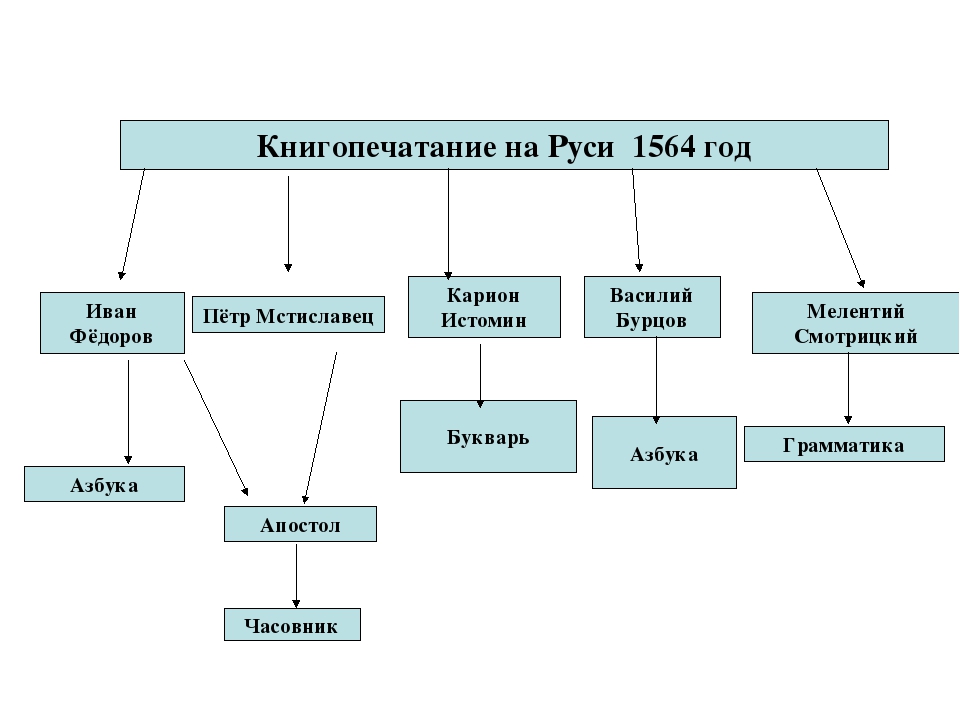 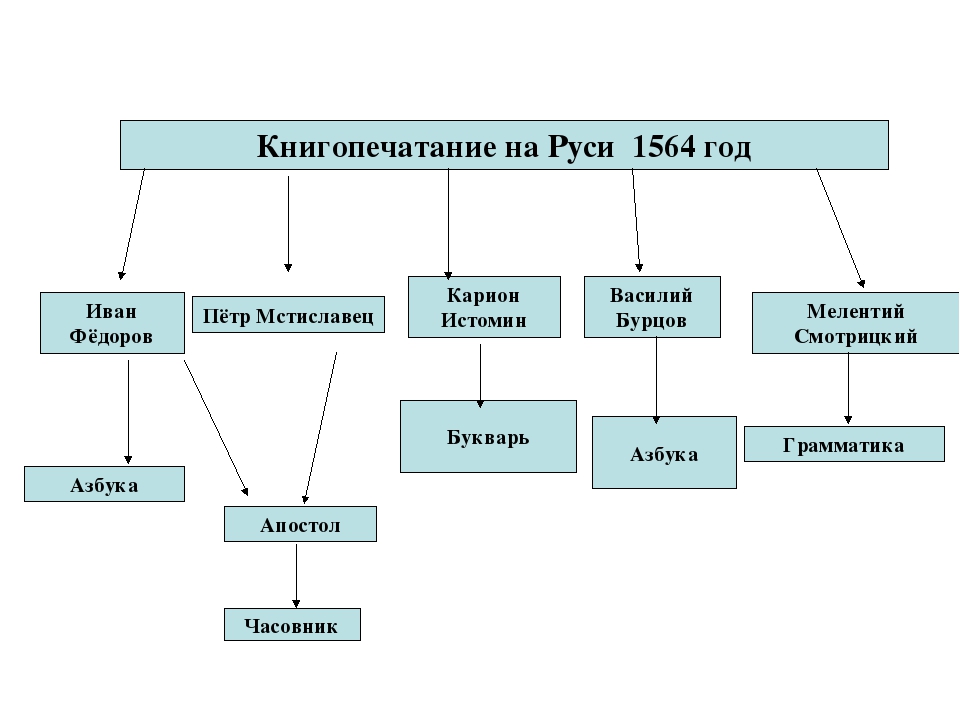 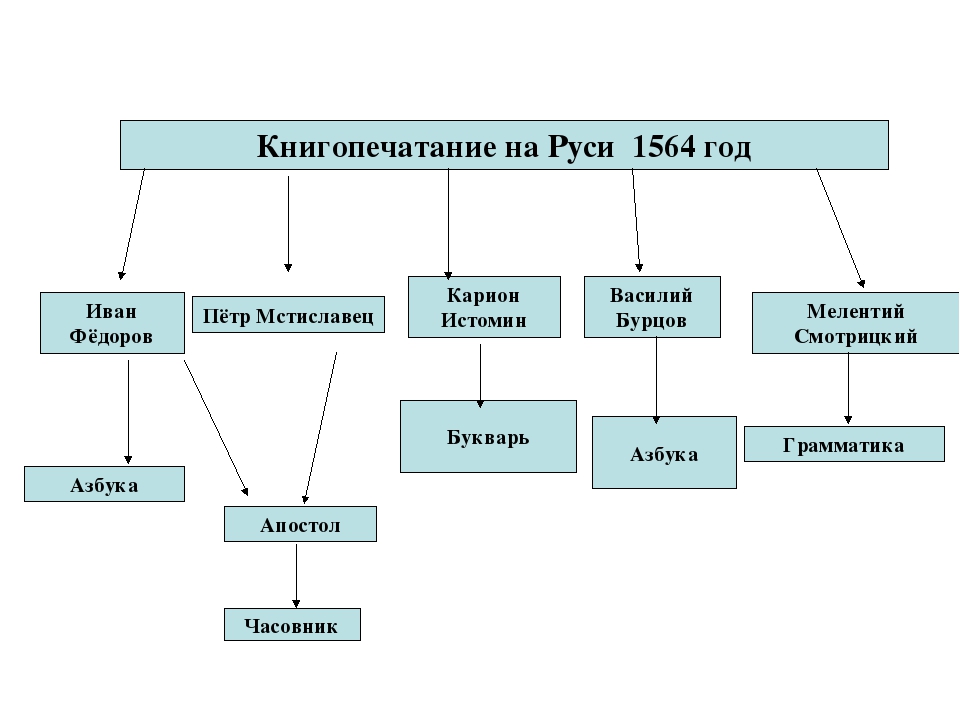 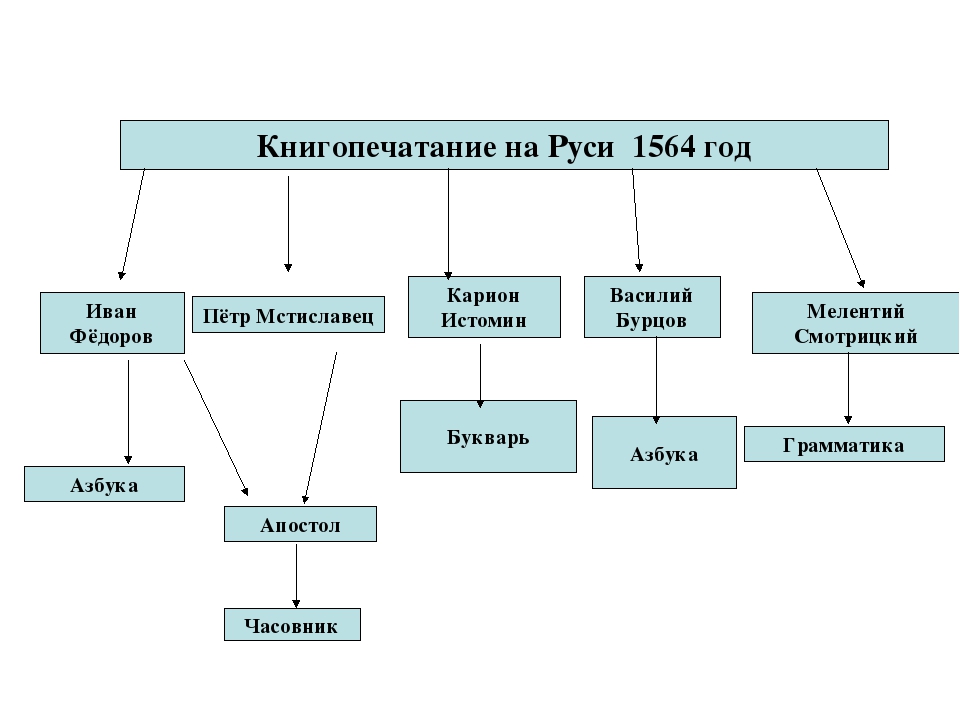 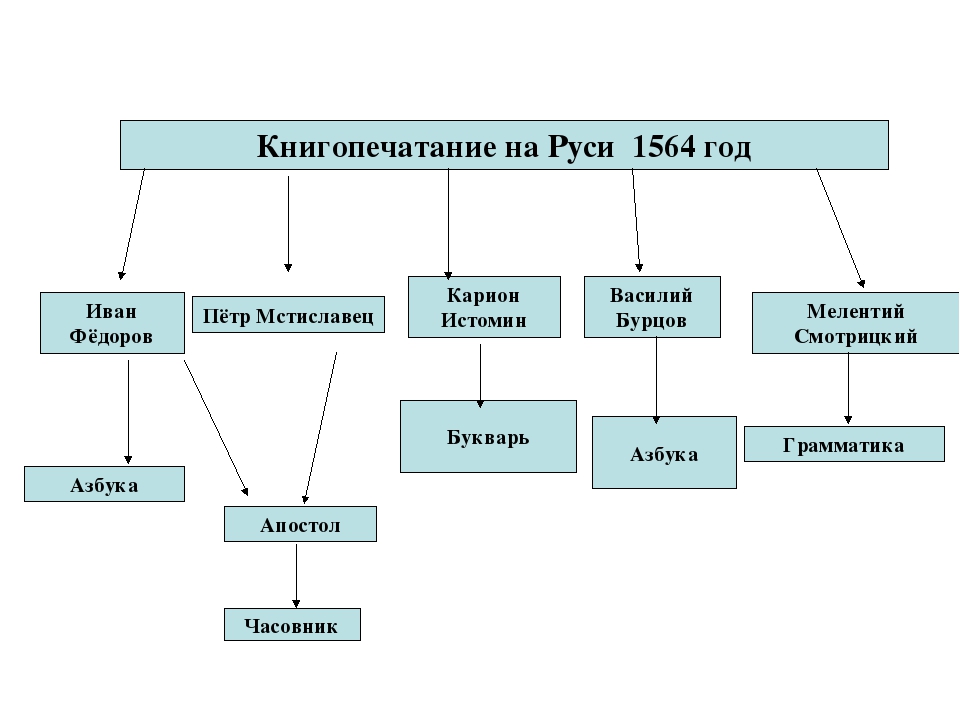 Вставьте пропущенные слова, чтобы получились верные высказывания:
По велению царя Ивана                  была открыта типография в                          .          Она находилась около стены                  . Русским первопечатником стал                .                        Первая печатная книга называлась                  Позднее Иван Федоров напечатал первый русский                      .
(Печать, буква, оттиск, перо, Апостол, монах, книга, букварь.)
П      А      Г      И      Н      К       А
Е      Б       У      К      В      А       П
Р      О      М      Н      А      Х      О
О      Т       Т      И      С      К       С
Б      М      О      Н      А      Х       Т
У      К       В      А      Р       Ь      О
П      Е       Ч       А      Т       Ь      Л
– Что обозначает слово «первопечатник»?
– В связи с чем появилось это слово?
– Какие события предшествовали этому?
– Когда появилось это слово?
«С чего начинается Родина?» из кинофильма «Щит и меч»
Жить — Родине служить.
Береги Родину как зеницу ока.
На чужбине и калач не в радость, а на родине и чёрный хлеб в сладость.
Человек без родины — что соловей без песни.
На чужой сторонушке рад своей воронушке.
Царь Фёдор I Иванович (1557-1598)Сын Ивана Грозного. Правил в 1584-1598г.г.
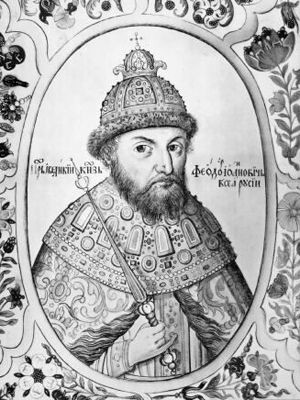 Он был бездетен. После 
смерти  Фёдора Ивановича Россия 
осталась без наследника престола, без царя.
Стр 87
почему начало XVII века называют тяжелыми годами, то есть лихолетьем?
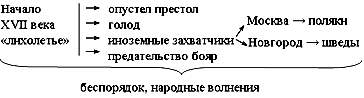 СУДЬБУ ОТЕЧЕСТВА ВЗЯЛ В СВОИ РУКИ НАРОД.
Кузьма Минин (конец XVIвека – 1616 год). Род его происходил из небольшого волжского города Балахны и владел соляным промыслом. Сам Кузьма был нижегородским купцом. В Смутное время возглавил формирование народного ополчения.
ОПОЛЧЕНИЕ - в военном деле России имеет следующие значения:1.Народное – стихийное формирование народа для защиты от врагов.2.Государственное – резерв вооруженных сил, который созывается только на время войны из лиц, находящихся в запасе или освобожденных от службы, но годных к военному делу.
Чтобы ополчение вооружить, потребовались немалые средства. Кузьма Минин первым сделал взнос. Он пожертвовал большую сумму денег и драгоценности своей жены. Люди отдавали кто что сможет.
Сбор средств для народного ополчения.
При выборе военачальника ополчения нижегородцы остановились на кандидатуре князя Д. М. Пожарского и послали к нему в село Юрино делегацию в главе с наместником Вознесенского Печерского монастыря архимандритом Феодосием. В Нижний Новгород Пожарский прибыл 28 октября 1611 года.
В благодарность за помощь и заступничество князь Дмитрий Пожарский на свои средства построил в 20-х годах XVII века деревянный собор во имя Казанской иконы Божией Матери. Вскоре деревянный храм сгорел, и был восстановлен уже из царского кирпича в 1635 году мастерами Семеном Глебовым и Наумом Петровым.
4 ноября (22 октября) 1612 года ополчение вошло в Китай-город, а через пять дней поляки, замученные голодом в Кремле, сдались.
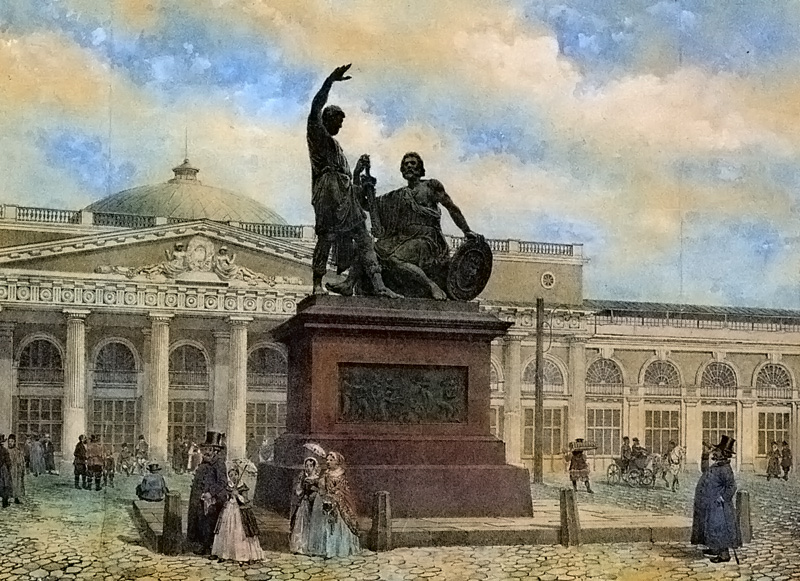 Памятник Кузьме Минину и Дмитрию Пожарскому в Москве.
Гробница К.Минина в
 Михайлово-Архангельском
соборе(г.Нижний Новгород)
Гробница Д.Пожарского в 
Спасо-Евфимиевом монастыре 
(г.Суздаль)
4 ноября 1612 г. воины народного ополчения под предводительством Кузьмы Минина и Дмитрия Пожарского штурмом взяли Китай-город, освободив Москву от польских интервентов и продемонстрировав образец героизма и сплочённости всего народа вне зависимости от происхождения, вероисповедания и положения в обществе.
ПОЧЕМУ 4 ноября в нашей стране отмечается Российский государственный праздник - День народного единства?